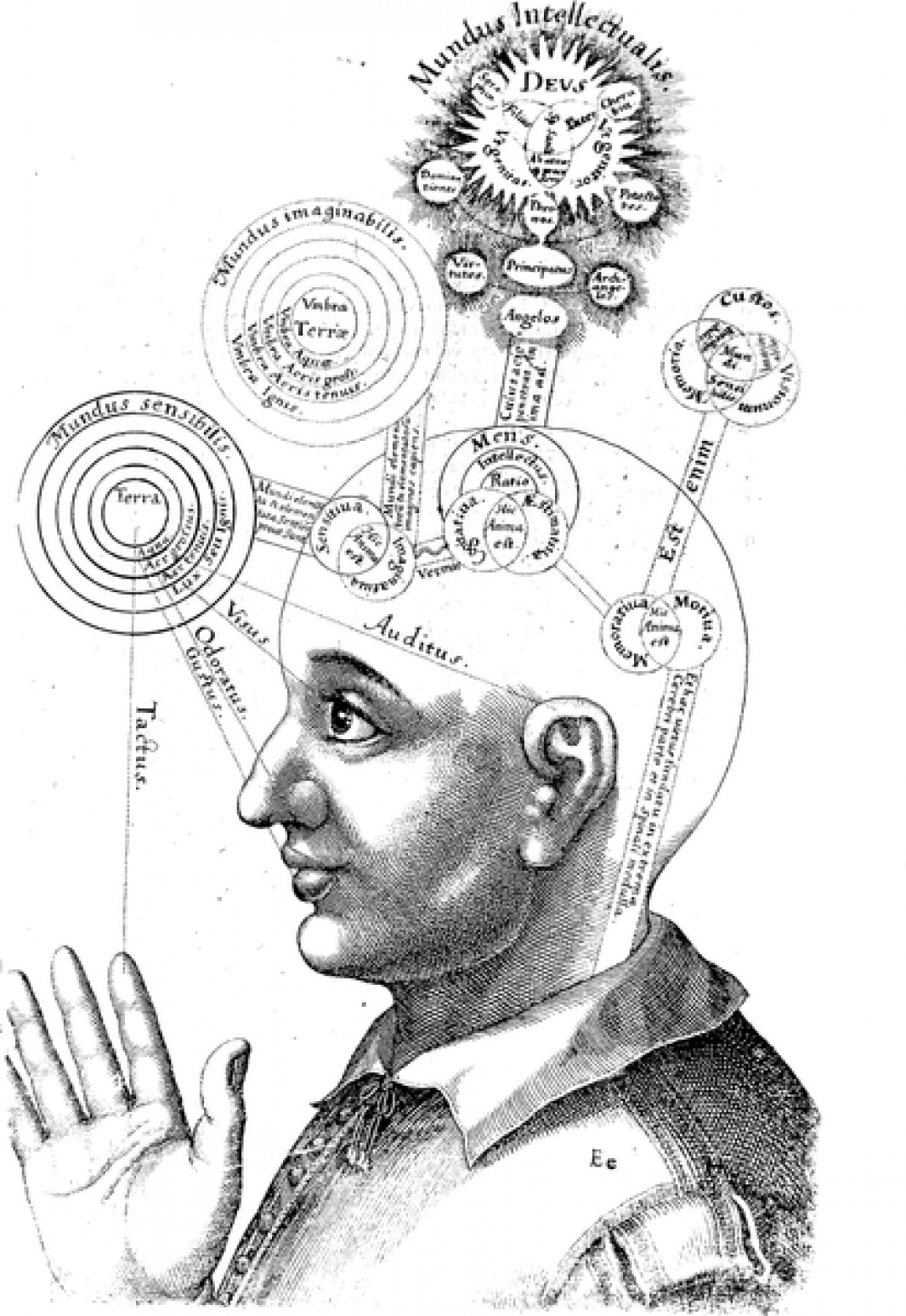 Internalism & Skepticism
Kareem Khalifa
Department of Philosophy
Middlebury College
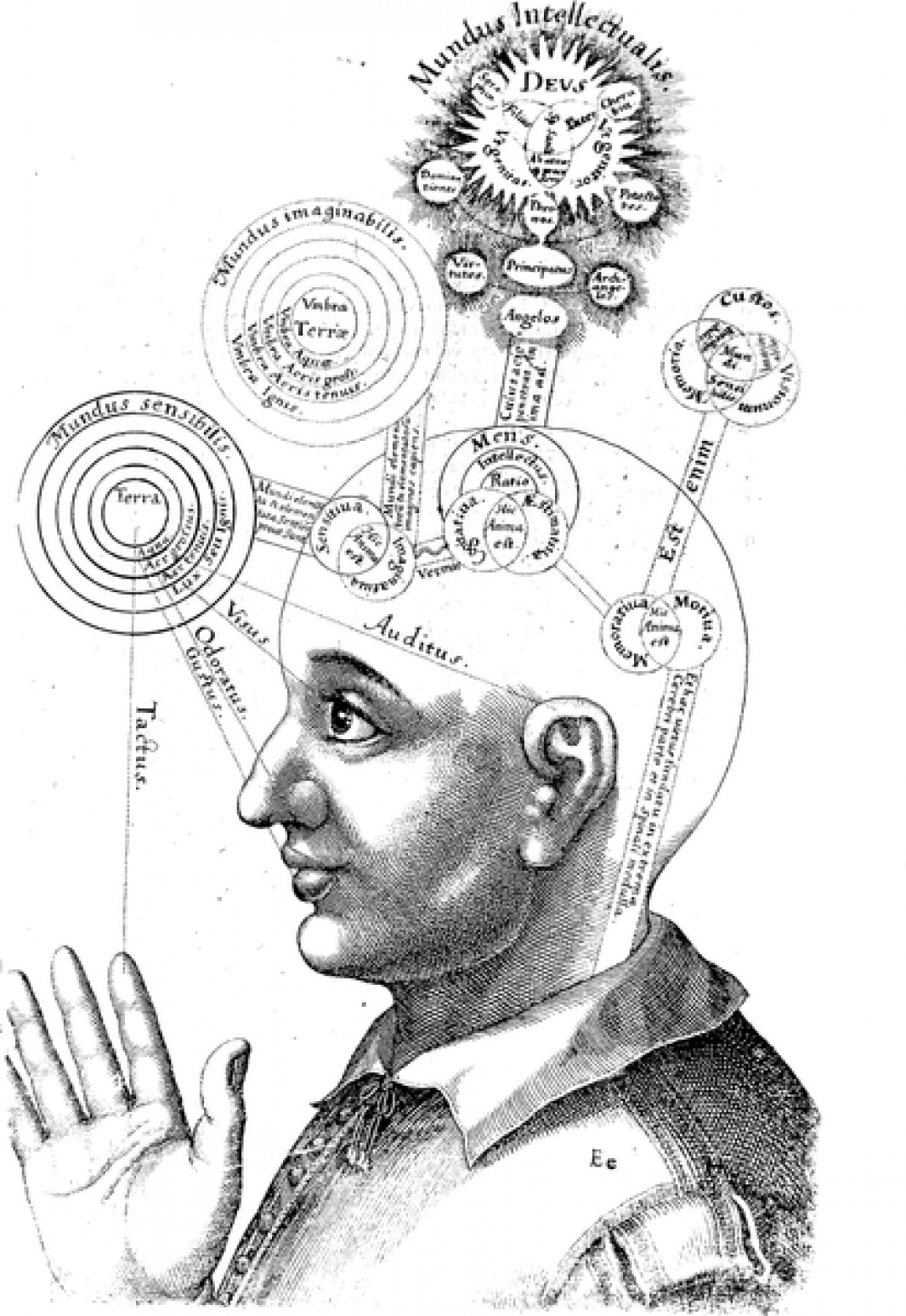 Overview
Background
Vogel vs. Skepticism
Objections to Vogel
Fumerton
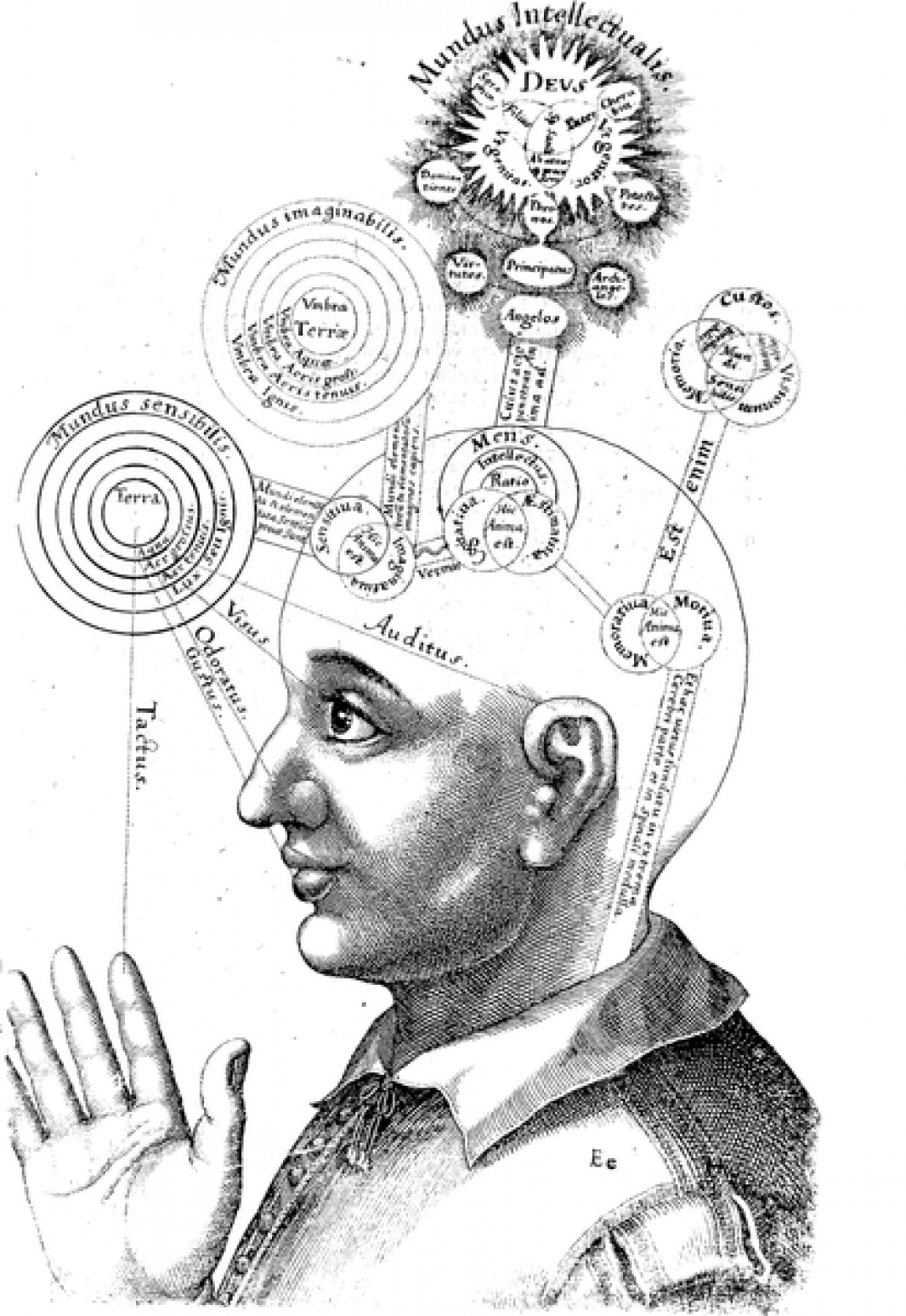 1. Background
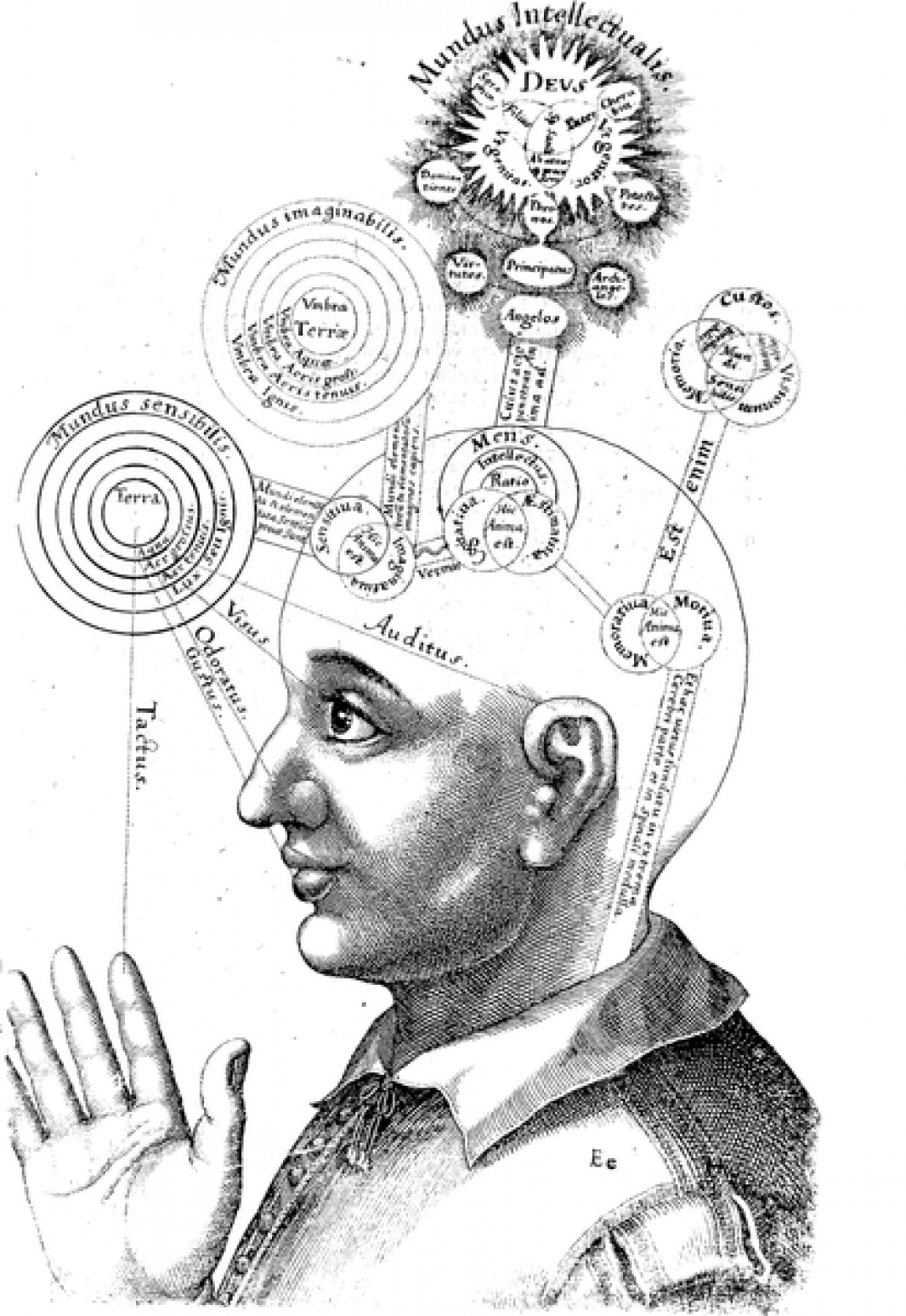 2. Vogel vs. Skepticism
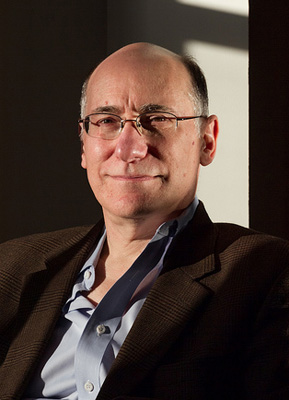 2.1. IBE
2.2. Big Picture
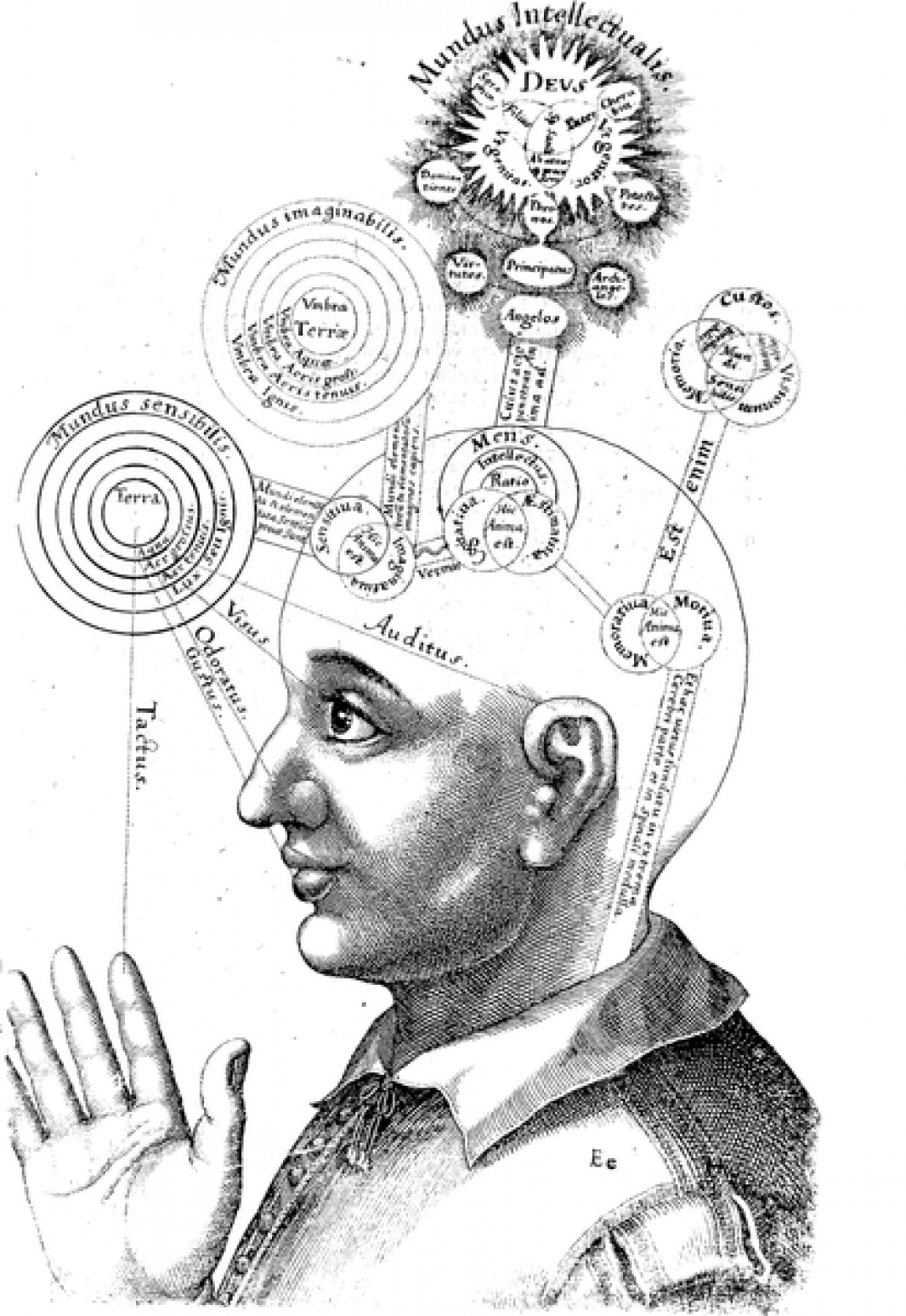 2.3. Argument for P2
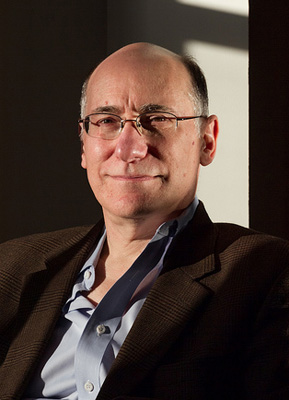 2.3.1. Big Picture
2.3.2. Why not MSH?
2.3.3. Why not ISH?
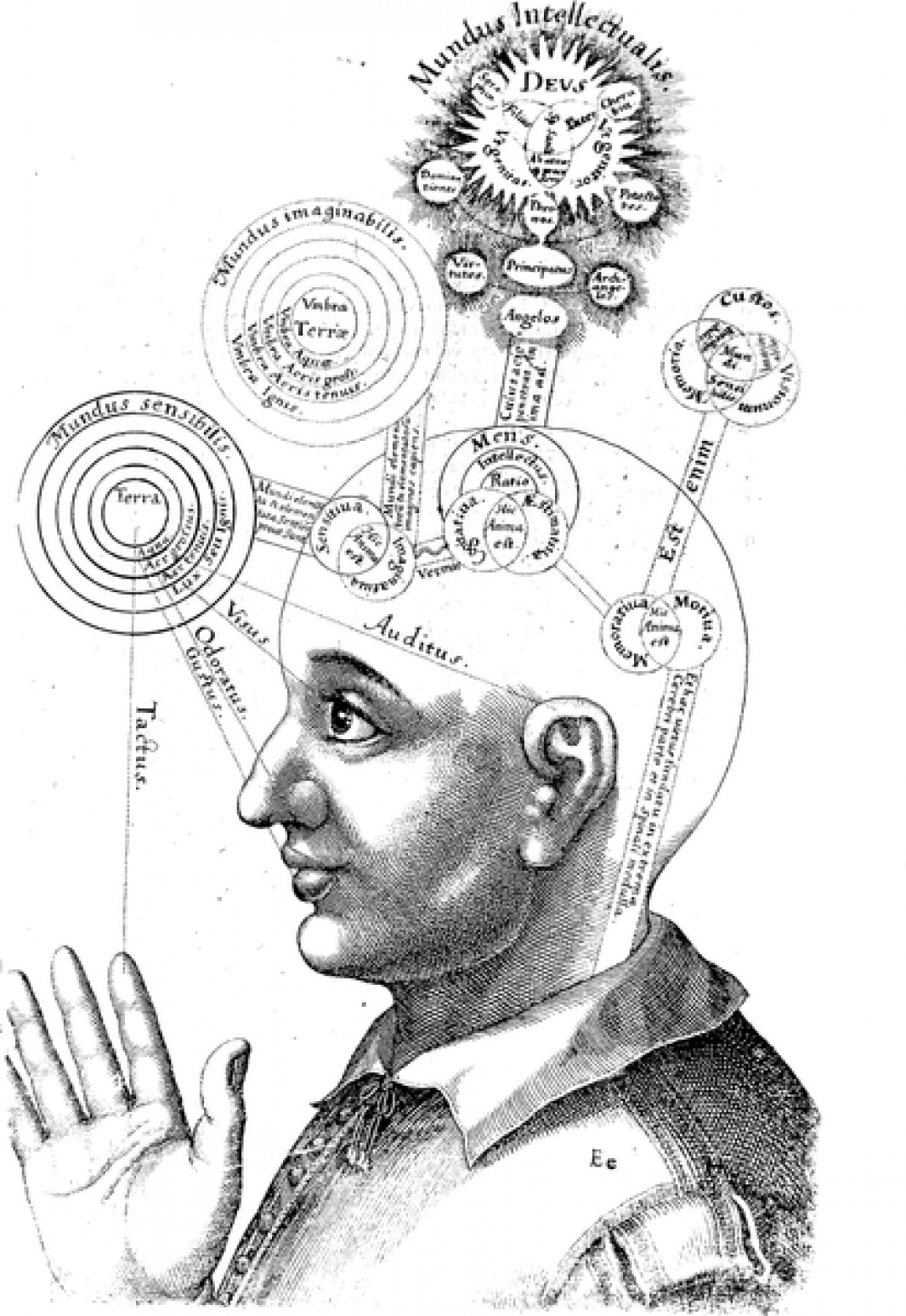 3. Objections to Vogel
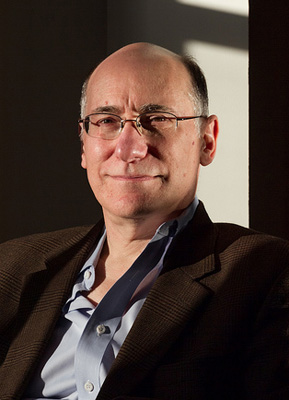 3.1. IBE Skepticism
3.2. Vogel’s Reply
3.3. Fumerton’s Objections
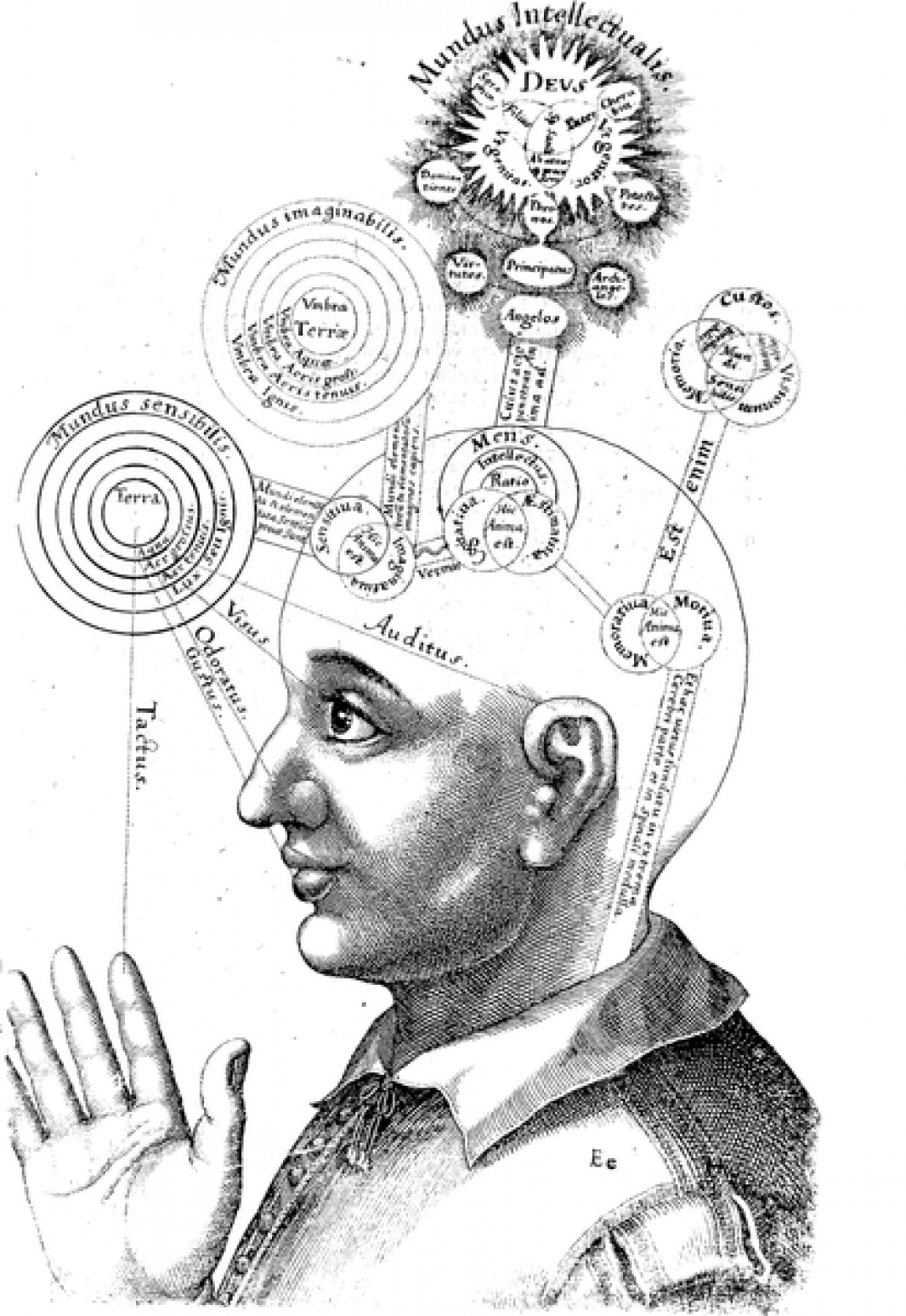 4. Fumerton
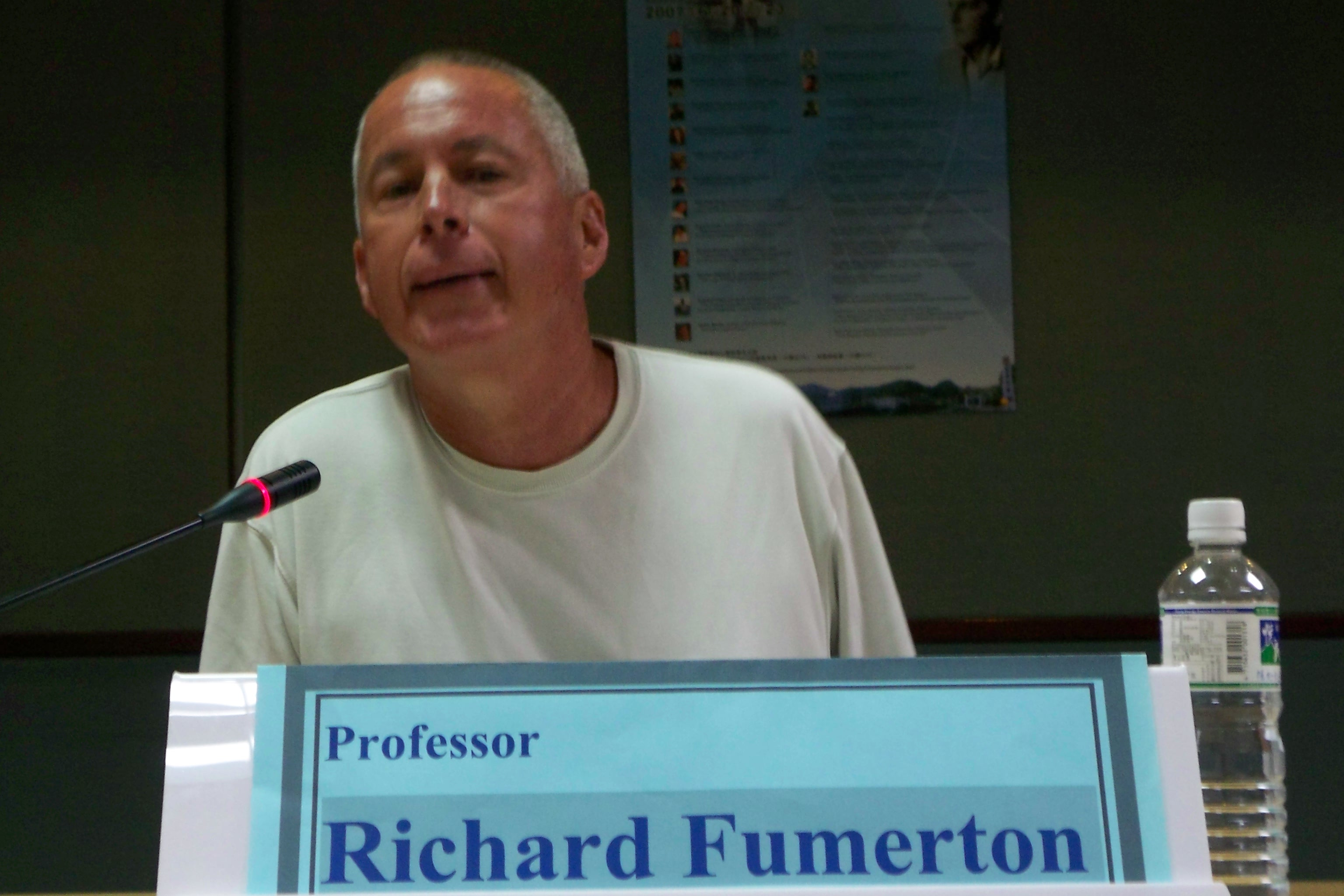 4.1. Competitors
4.2. Epistemic probability